Bullying Prevention Committee Kickoff
Adam Collins, Ph.D.
Scott Ross, PhD
March 10, 2017
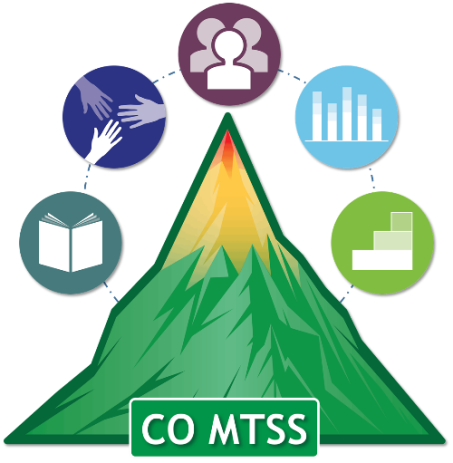 Housekeeping
PowerPoint & supplemental packet
Parking lot
Coffee/Tea/Water
Restrooms
Take care of your needs
Signal
Limit side conversations
Silence cell phone
2
Outcomes for the Day
Establish a system of bullying prevention that will effectively and efficiently reduce bullying in your school
Objective 1: Understand the grant and work of the BPC
Objective 2: Understand the foundations and need for bullying prevention
Objective 3: Know universal approaches to developing a positive school climate
Objective 4: Get started on Bullying Prevention Grant Procedures
Icebreaker Part 1
Think about the event today and write down the answer to this question:
What do I hope to learn or gain from this experience?
Icebreaker Part 2
Grab a piece of candy
[TWIX]
What was the last movie you saw or book you read?
What is your favorite thing about your children or pets?
[SNICKERS]
[MILKY WAY]
How did you end up living where you do?
[3 MUSKETEERS]
Where is the farthest you have ever traveled?
Now share both of your answers with the table
Bullying Prevention and Education Grant
Purpose of the BPEG
The Colorado School Bullying Prevention and Education Grant Program (BPEG) is authorized by C.R.S. 22-93-101 to provide funding to reduce the frequency of bullying incidents. This includes:
Implementing evidence-based bullying prevention practices with fidelity; 
Family and community involvement in school bullying prevention strategies; and
Adopting specific policies concerning bullying education and prevention.
Eligible Applicants
Eligible applicants include:
School districts and the Charter School Institute (on behalf of a school or a collaborative group of schools);
Charter Schools*; 
Boards of Cooperative Educational Services (on behalf of a school or a collaborative group of schools); and
Facility schools approved pursuant to C.R.S. 22-2-402 (1). 

Note: Individual charter school applicants must obtain signatures from their authorizing district or the Charter School Institute (CSI). If awarded a grant, the charter school’s authorizer or CSI will be the fiscal agent.
Available Funds
9
Allowable Use of Funds
The cost of the evidence-based bullying prevention best practices
Other bullying prevention programs can be used; however:
They must be evidence based
The evidence must be provided as part of the application
Grant funds can only be used to supplement not supplant bullying prevention efforts already in place
Allowable Use of Funds
Educating students’ parents and legal guardians regarding
The policies concerning bullying prevention and education
Ongoing efforts to reduce the frequency and intensity of bullying incidents 
Strategies for involving families and the community in school bullying prevention

Developing student leadership and voice in the creation and implementation of bullying prevention strategies.
Allowable Use of Funds
Monitoring and execution of:
The processes for surveying students about bullying;
The processes for implementing the evidence-based bullying prevention best practices with fidelity; and
Procedures that ensure the confidentiality of each student’s answers to the annual survey.

Hiring or designating an Implementation Coach that will be qualified to provide support, ongoing progress monitoring, data analysis, and reporting to CDE at a minimum of 0.2 FTE.

A maximum of 5% of awarded funds may be used for administrative costs.
Allowable Use of Funds Review
Evidence-Based bullying prevention program
Educating parents and legal guardians about bullying prevention efforts
Developing student leadership and voice in bullying prevention efforts
All aspects of measuring the impact of bullying prevention efforts
Hiring an Implementation Coach
Maximum of 5% for administrative costs
Note: Funds must be expended by June 30, 2017. There will be no carryover of funds. Unobligated funds at the end of the fiscal year will be returned to the Colorado Department of Education.
Data Requirement
The website provides guidance on the required survey questions: 
How frequently do students witness bullying
How frequently do students perceive themselves to be a victim of bullying. 
There are four different surveys that can be used to evaluate bullying behaviors in schools:
Snapshot Survey 
Peer Relations Survey
Two-Item Survey
Other Survey
Timeline
Duration of Grants
Grants will be awarded for a three-year term beginning in the 2016-2017 school year. 

Funded applicants will be eligible for continued funding in the second and third years of the grant cycle after successfully demonstrating the following:
Submission of all required evaluation materials;
Adequate progress toward successfully meeting annual objectives;
Completed program development report after the first year to demonstrate fidelity to proceed with years two and three; and
Completed budgets and funding amounts for years two and three following the first year.
Note: Each year of grant funding is contingent upon annual appropriations by the State Legislature.
Evaluation and Reporting
An evaluation report (see Attachment D) that includes:
The evidence-based best practices in bullying prevention that the applicant(s) implemented using the grant moneys;
The number and grade levels of students who participated in each of the bullying prevention practices or services provided;
The progress made in including families and communities in school bullying prevention strategies; 
The progress made in adopting specific policies concerning bullying education and prevention;
The progress made in implementing the evidence-based best practices in bullying prevention with fidelity; and
The progress made in reducing the frequency of bullying as indicated by school surveys and other relevant measures.
An annual financial report 
If continuation funds are appropriated by the state legislature, submission of a continuation application with a continuation budget will be required.
*Note: Sites receiving a grant through the Bullying Prevention and Education Grant Program may be selected for a site visit by CDE program staff during the 2016-2017 school year.
Bullying
What is Bullying
In Colorado/CDE:
"Bullying" means any written or verbal expression, or physical or electronic act or gesture, or pattern thereof, that is intended to coerce, intimidate, or cause any physical, mental, or emotional harm to any student.
What is Bullying?
Three components that define bullying
Intent to harm
Behavior is repeated or likely to be repeated
Imbalance of power
Four types of bullying
Physical
Verbal
Relational
Damage to property 
Two modes of bullying
Direct
Indirect
Four roles in bullying
Perpetrator
Victim
Bully-Victim
Bystander
(See Gladden et al., 2014)
Components
Intent to harm
Repeated or likely to be repeated
Imbalance of power
Types
Physical
Verbal
Relational
Destructionof property
What about Cyberbullying?
NOT a type of bullying
Spans across the other types of bullying
CDC considers cyberbullying a context or location
Modes
Direct
The target of the bullying is present
Indirect
The target of the bullying is not present
Roles
Perpetrator
Victim
Bully-Victim
Bystander
Who Gets Bullied?
Bullying affects thousands of students each year. About 15% - 30% of students report being a part of bullying as either a victim or perpetrator (see Rivara & Le Menestrel, 2016)
In Colorado (Healthy Kids Colorado Survey, 2015)
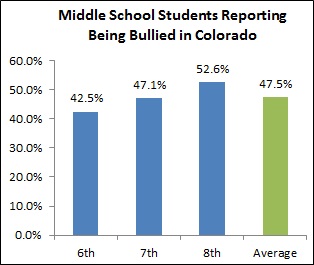 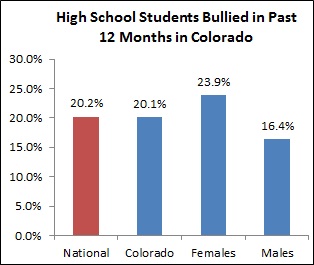 Who Gets Bullied?
(National Crime Victimization Survey)
Who Gets Bullied?
28
(National Crime Victimization Survey)
Who Gets Bullied?
29
(National Crime Victimization Survey)
Impact of Bullying
Somatic symptoms (Gini & Pozzoli, 2013; Hunter et al., 2014)
Symptoms of depression (see Ttofi et al., 2011)
Anxiety and self-harming behavior (Kidger et al., 2015; Klomek et al., 2009; 2015)
Suicidal ideation (Patchin, 2006; Ybarra et al., 2006)
Alcohol and drug abuse (Radliff et al., 2012)
Aggression (Reijntjes et al., 2011)
Truancy and delinquency (Reijntjes et al., 2011)
Lower grades and standardized test scores (Espelage et al., 2013; Nakamoto & Schwartz, 2010)

These symptoms can last for years (Bowes et al., 2015)
Most severe consequences are often for students who are bully-victims (Arseneault et al., 2006)
Why Do Students Bully?
Bullying behavior typically involves student-student interactions
Bullying seldom occurs without other students around
What rewards bullying behavior?
At the most basic level
Attention from bystanders
Attention and reaction of victim
Why Do Students Bully?
Get the ABC table from your packet
Watch the following video clip
Complete the ABC table after the video ends
Learning to Bully
Peers roll eyes and ignore the student
Tracy sits with popular peers
Pro-social behavior: saying hello, trying to share etc.
Punishing Consequence
Reinforcement
Achieved!!!
What happens?
Tracy:              Teases or “bullies”
Tracy was just ignored.
Another Unpopular Peer Sits Down
Popular peers laugh
Your own Example
Identify an example of bullying you have encountered
Consider the function of the behavior
Fill in the three boxes
Rewarding 
Consequence
Trigger/Antecedent
Bullying Behavior
Chronosystem
Chronosystem
Macrosystem
Exosystem
Microsystem
Friends
Neighbors
Mesosystem
Values
Individual
School
Immediate
Family
Disability
Gender
Race
Age
Community
Services
Mesosystem
Mass Media
Mesosystem
Neighborhood
Play Area
Laws
Workplace
Chronosystem
Chronosystem
Bronfenbrenner (1979)
Chronosystem
Chronosystem
Macrosystem
Societal Conditions: Generally positive
Exosystem
Friends Outside    of School?:        None
Microsystem
+ Relationship w/ Neighbors?:Neighbors complain about noise
Mesosystem
SES:Middle-Low
Size: 4; Mom, Dad, youngerbrother
Loss: None significant
Education: Mom HS grad; Dad not; student held back 1 year

+ or – Relationships: Strained relationship with all family members, especially dad
Cultural   Values
    Affecting
     Student:
Relationship w/ Teachers:Poor; disruptive behaviors
Relationship w/ Peers: Poor; physically & verbally aggressiveIn Clubs?: No
Guardians Involved?: Mother but not father; only comes to school when student in trouble
Individual
Student is overweight; target is Muslim
Disability: SED
Gender: Male
Race: White
Age: 10
In Youth Sports?:
No
Watch Violent Media?:Yes; with father
Safety: Relatively safe# of Playgrounds: Just 1 or 2
Playgrounds Close?: Bike ride away
Mesosystem
In After School Care?: Yes
Mesosystem
Play Violent Games?:
No; Minecraft
Guardians’ Work Flexible w/ School Schedule?: No; stated reprimands from work for leaving multiple times
Laws     Directly                 Affecting                                Student: Indicator 4
Time Since Major Life Event: Moved to new school 1 year ago
Chronosystem
Chronosystem
Chronosystem
Chronosystem
Macrosystem
Societal Conditions:___________________________________
Exosystem
Friends Outside    of School?:         __________
Microsystem
+ Relationship w/ Neighbors?:__________
Mesosystem
SES:_____________________
Size:____________________
Loss:__________________
Education:__________________________________

+ or – Relationships: __________________________________________________
Cultural   Values
    Affecting
     Student:
Relationship w/ Teachers:__________________________
Relationship w/ Peers: _____________________________________In Clubs?:___________________
Guardians Involved?: ________________________________
Individual
______________
______
Disability: ____________
Gender:______________
Race:________________
Age:_______________
Consider the bullying incident you described in the previous activity (A-B-C). 
Fill in at least 3 areas of the Meso-, Micro-, Exo-, Macro-, or Chronosystems you should keep in mind when strategizing.
In Youth Sports?:
____________
Watch Violent Media?:________
Safety:___________________________# of Playgrounds:___________________
Playgrounds Close?:________________
Mesosystem
In After School Care?:_______
Mesosystem
Play Violent Games?: _______
Guardians’ Work Flexible w/ School Schedule?:___________
Laws     Directly                 Affecting                                Student:____________________________________
Time Since Major Life Event: _____________________________
Chronosystem
Chronosystem
Return from Break in
10
8
6
5
4
3
7
1
2
9
Minute
Minutes
Bullying Prevention Committee
Roles and Responsibilities
Implementation Coach
Leads BPC
Teachers, Administrators, Families, Students, and Community Members
Each member provides a unique insight into the school
Working together, the BPC guides the school work of the grant:
Organizing selected curriculum and training
Organizing and administering the annual survey
All of the items laid out in the self-assessment
Before we jump into our first activity…
Lets start by setting some roles and responsibilities for team work (you are welcome to rotate roles)
Who is going to be the facilitator for discussions (make sure everyone gets a chance to talk, synthesize ideas, etc.)?
Who is going to take notes and fill out the forms? 
Who is going to be the task master and keep everyone on task?
Building Consensus
Primary Decision Rule
Secondary Decision Rule
If your vote is not 75% one way, what will you do to reach a consensus?

Set Aside Rule 
If you can’t come to consensus on an item in 2 minutes, put it aside and return to it once you’ve finished the other items
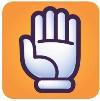 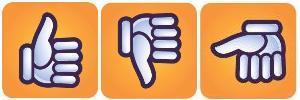 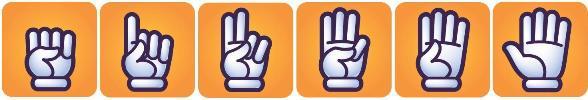 Bullying Prevention Committee
Complete the Bullying Prevention Committee Self-Assessment (just the 1st section of the tool)
Its ok to have low scores!
First, complete the section on your own, scoring each item with a 0,1, or 2
Next, as a team discuss your scores and come to consensus in one official document
Improving Decision-Making
Problem
Data-BasedProblem Solving & Decision Making
Solution
Out of Time
Adapted from TIPS/Rob Horner
Step 1: Problem Identification
What is the problem?
Step 2: Problem Analysis
Step 4: PlanEvaluation
Why is it occurring?
Did it work?
Step 3: Plan Implementation
What can we do about it?
Step 1: Define the Problem
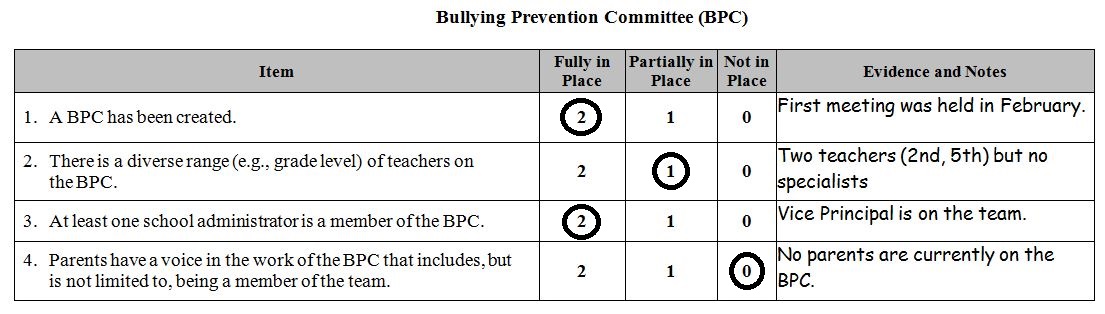 As a team…
Put a square around at least 1 strength.
Put a circle around at least 1 weakness that you’d like to target immediately for improvement.
Step 2: Problem Analysis
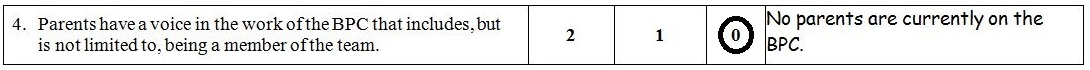 Seeking a clear, agreed-upon understanding of why the problem is occurring.
It should be something over which we have control.
As a BPC, we have not systematically informed parents of the grant or their chance to contribute.
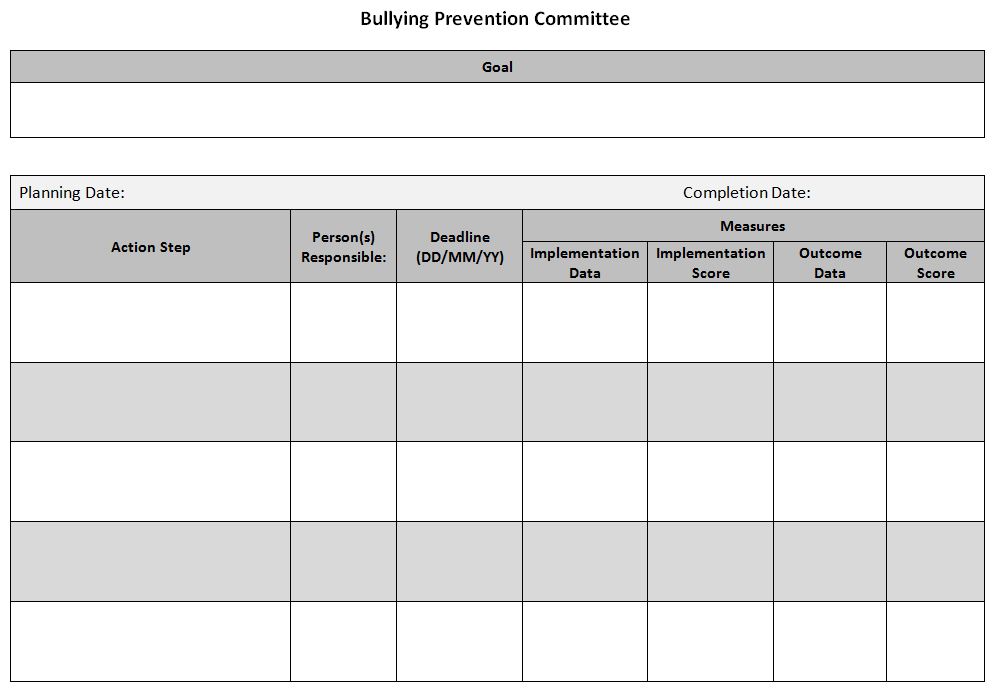 Step 3: Plan Implementation Example
Bullying Prevention Committee #4: “Parents have a voice in the work of the BPC that includes, but is not limited to, being a member of the team.”
2/16/2017
Brainstorm strategies to reach out to parents about the grant, how they can voice their opinions, and solicit volunteers.
100%
Meeting minutes and list of strategies
Only 2 ideas
Come up with 3 viable ideas
03/13/2017 (BPC Meeting)
BPC members
Develop necessary materials and implement strategies developed by BPC.
Permanent products, action plan
03/27/2017
Get 5 parent responses of interest
Got 7 parents
All permanent products collected
Sam
Review list of interested parents/guardians and select which will be members.
100%
3 parents agree to join BPC
Meeting minutes and list of parents
100%
Susie and Sally
04/10/2017 (BPC Meeting)
05/08/2017 (BPC Meeting)
100%
Welcome selected parents/guardians at the next BPC meeting.
Meeting minutes
Parents give voice at each meeting
All parents indicate they were welcomed
Kim
Regularly review feedback and input from parents/guardians at BPC meetings.
80% of parents say they have voice at school
100%
Climate survey results
Sam
Monthly meetings
Meeting minutes, feedback forms
Step 4: Evaluate
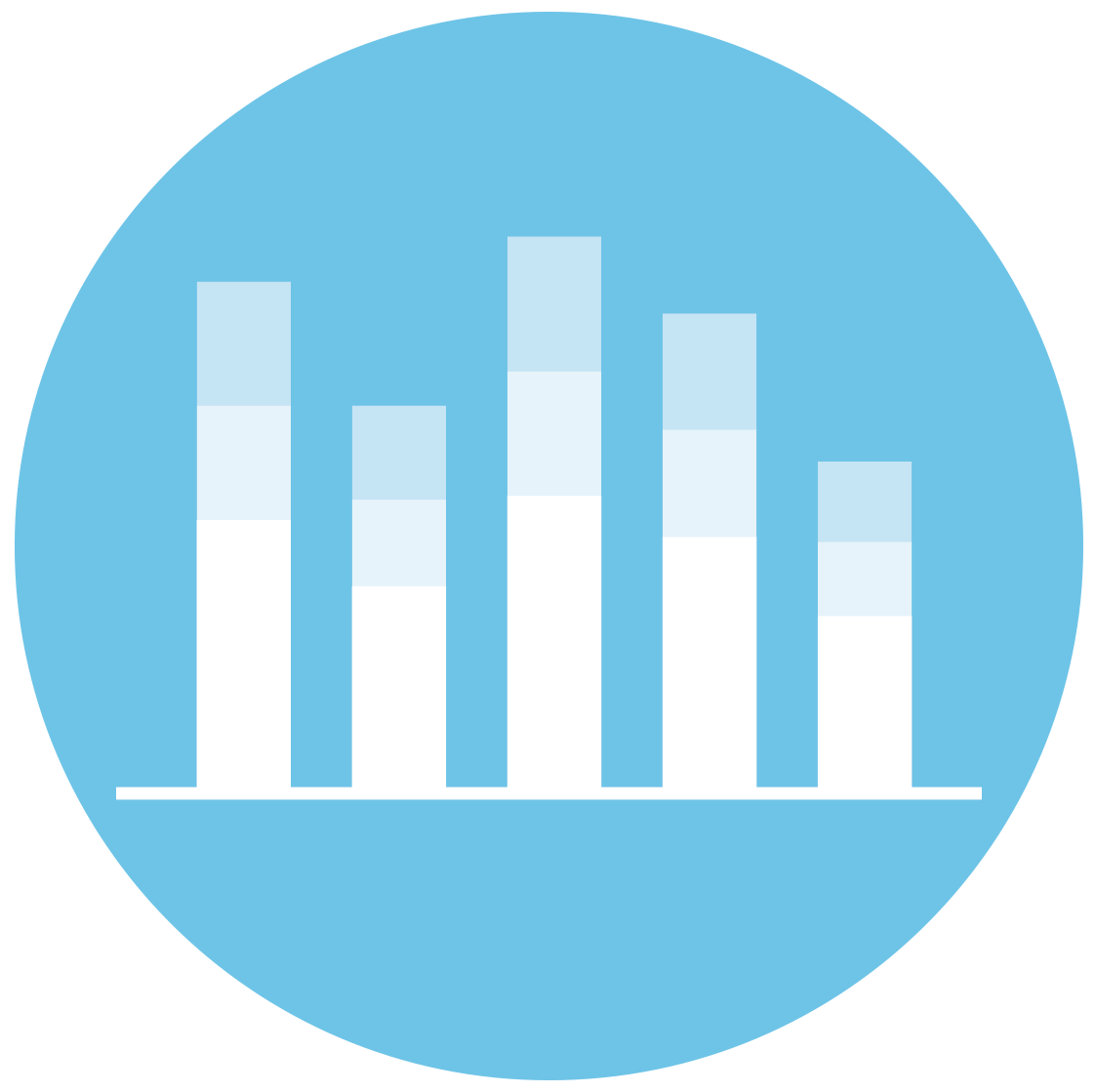 Set a review date

Check implementation and impact of our plan/action steps
Adjust as needed
Summary
Step 1: Problem Identification (Precise Statement)
Step 2: Problem Analysis 
Step 3: Plan Implementation (Goal and Plan)
Step 4: Plan Evaluation (Review Date, Implementation and Impact of Plan/Action Steps)
School Climate and Culture
Problems with Traditional Approaches to Preventing Bullying
Problem #1: Blame the bully
Problem #2: Inadvertent teaching of bullying
Problem #3: Inadvertent reinforcement of                        bullying
Problem #4: Ignore role of bystanders
Problem #5: Efforts are not sustained
Craig, Pepler, & Atlas, 2000; Merrell, Gueldner, Ross, & Isava, 2008
What do we Need?
Positive climate as a foundation
Bullying PREVENTION that stops bullying before it becomes bullying
Bullying prevention that equips students to address the problem (bystanders are the key!)
Bullying prevention that is sustainable
Bullying prevention that “fits” within a tiered approach
Merrell, Gueldner, Ross, & Isava, 2008
School Climate and Culture Self-Assessment
Complete the School Climate and Culture section of the Self-Assessment (2nd section of the tool)
Complete the section on your own, scoring each item with a 0,1, or 2
As a team discuss your scores and come to consensus in the official document 
Finally, as a team, action plan around 1 item
Staff Response
Example of Staff Response in Bullying Prevention
“That’s so gay”

“That’s retarded”

Rumor spreading – moderate intensity

Exclusion or ganging up on someone (could be ODR if behavior is chronic)

Horesplay (could be ODR if chronic)
Hitting someone in the private parts

Calling someone “faggot” or “dyke”

Calling someone “retard”

Racial slurs

Using technology to spread vicious rumors

Retaliation

Threats or intimidation
Teasing where both students are smiling or not showing signs of distress
Bullying Prevention Curriculum
Bullying Prevention Curriculum
Four levels of teacher’s use of a bullying prevention program
Level 1: Initial orientation to the curriculum
Level 2: Preparation for administering the curriculum
Level 3: Initial use of the curriculum
Level 4: Routine use of the curriculum
Impact Concern
Self-Concern
Task Concern
“Will this even make a difference?”
“How should I organize and prepare for this?”
“Will I have the skills to do this?”
(Hall, Loucks, Rutherford, & Newlove, 1975)
How to Address Concerns
Impact Concern
Self-Concern
Task Concern
Dedicated time for training on the program
Time for teachers to become familiar with the materials
Inform teachers of student opinions about bullying
Time for teachers to plan the program lessons
Time for teachers to plan the program lessons
Regularly report out on successes of the program
School leadership promoting teachers’ efficacy for implementation
School leadership scheduling and monitoring program delivery
Review data related to the program goals
Lack of principal support is one of the top reasons programs are not implemented.
(See Haataja, Ahtola, Poskiparta, & Salmivalli, 2015)
Bullying Prevention Curriculum Self-Assessment
Complete the Bullying Prevention Curriculum section of the Self-Assessment (3rd section of the tool)
Complete the section on your own, scoring each item with a 0,1, or 2
As a team discuss your scores and come to consensus in the official document 
As a team, action plan around 1 item
Return from Break in
10
8
6
5
4
3
7
1
2
9
Minute
Minutes
Surveys and Data
Surveys and Data
The BPEG puts critical importance on the collection and use of data
Implementation data
Outcome data
Importance of Outcome Data
Outcome data
Annual survey
Parent buy-in is essential to accurate data
High and low impact strategies for parent buy in
Surveys and Data
Getting Parent Opt-in
What strategies do you use to get 60% parent opt-in?
Write each strategy on a sticky note
Place the sticky notes on the chart paper according to their level of impact 
Discuss additional high impact strategies that could better result in the 60% buy-in you need
Surveys and Data Self-Assessment
Complete the Surveys and Data section of the Self-Assessment (4th section of the tool)
Complete the section on your own, scoring each item with a 0,1, or 2
As a team discuss your scores and come to consensus in the official document 
As a team, action plan around 1 item
Family, School, and Community Partnering
Family, School, and Community Partnering
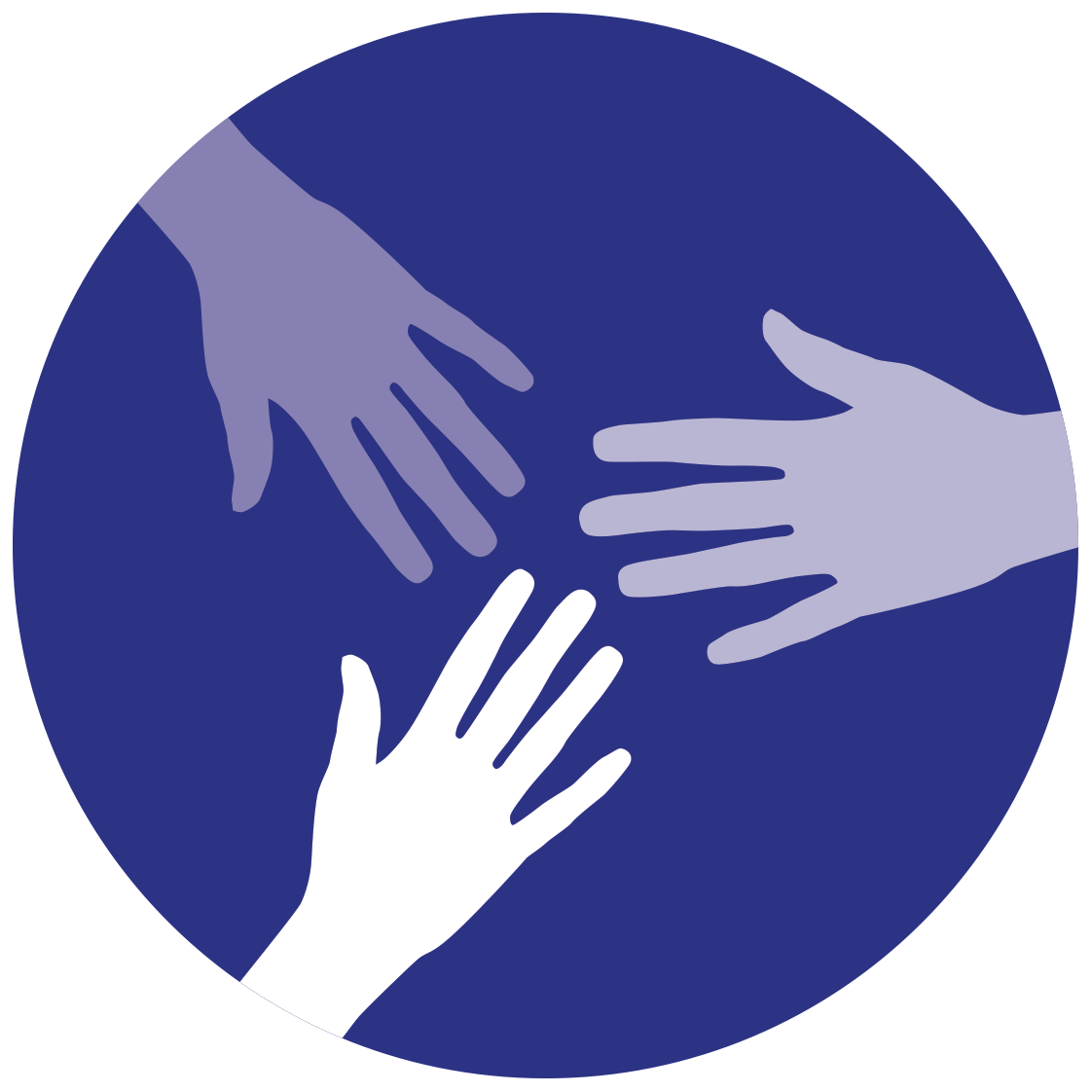 Definition:

The collaboration of families, schools, and communities as active partners in improving learner, classroom, school, district, and state outcomes.
Family, School, and Community Partnering is….

______________________________________
Colorado Data
On the Colorado TELL Survey, the teaching condition with the strongest connection to high student achievement and growth is:Community Support and Involvement
Parents/guardians in the community are engaged, influential, and supportive of teachers and schools
Across all school levels 
In each year: 2009, 2011, 2013, and 2015
(New Teacher Center, 2015)
Family, School, and Community Partnering Self-Assessment
Complete the Family, School, and Community Partnering section of the Self-Assessment (5th section of the tool)
Complete the section on your own, scoring each item with a 0,1, or 2
As a team discuss your scores and come to consensus in the official document 
As a team, action plan around 1 item
Student Voice
Why Student Voice?
Benefits of Student Voice
Getting students to buy-in to bullying prevention is half the battle (or more than half)
Students observe bullying that adults do not
Students understand the context around bullying incidents
Students know what would be seen as valuable or not valuable by other students
Student attention is what drives the behavior (remember the video)! 
How to Get Student Voice
Develop positive relationships with students as a foundation
Have students on your BPC
Build a student leadership team or hold a focus group with student leaders
(Cunningham et al., 2016)
Implementation Activities
Create a student leadership team
Conduct a pre-post survey
Leadership team considers survey data
Leadership team develops intervention strategies
SfC Box
School-wide stop response
Assemblies
Leadership team reinforces students for standing up for each other
The team develops a reinforcement system 
The team uploads nominations to the national site
www.standforcourage.org
Leadership team reports results of their efforts
Student Voice Self-Assessment
Complete the Student Voice section of the Self-Assessment (6th section of the tool)
Complete the section on your own, scoring each item with a 0,1, or 2
As a team discuss your scores and come to consensus in the official document 
As a team, action plan around 1 item
Bullying Prevention Policy
Bullying Prevention Policy
Colorado requirements:
School districts must have an anti-bullying policy
Part of this policy must include “disciplinary consequences for students who bully other students and for any person who takes any retaliatory action against a student who reports…an incident of bullying.”
Colorado encouragements:
Incorporation of a survey of students’ impressions of bullying
“Character building” programs
Having a team of people at each school who advise administration on bullying
Age-appropriate internet safety plan
Bullying Prevention Policy
Enumeration of protected classes
Colorado Association of School Boards
Recommended to enumerate protected classes in anti-bullying policies 
Recently added the recommendation of enumerating transgender status
Impact on LGBT students
Students in districts that enumerate LGBT status report:
Greater school safety
Less victimization based on their sexual orientation and gender expression
Less social aggression
(Kull, Greytak, Kosciw, & Villenas, 2016)
Bullying Prevention Policy
Recent federal guidance 
Leaves decision on transgender student restroom use up to states
Colorado law
SB08-200 pass in 2008
Requires all school programs and activities to be free from discrimination based on sexual orientation (including transgender status)
Colorado Civil Rights Division
In 2013 ruled that transgender students are allowed to use the restroom of the gender with which they identify
Bullying Prevention Policy
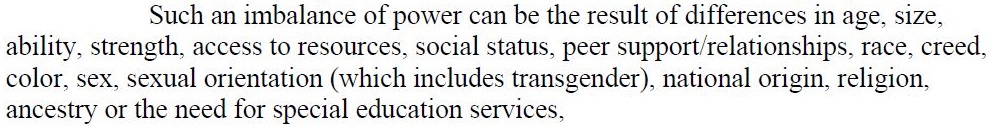 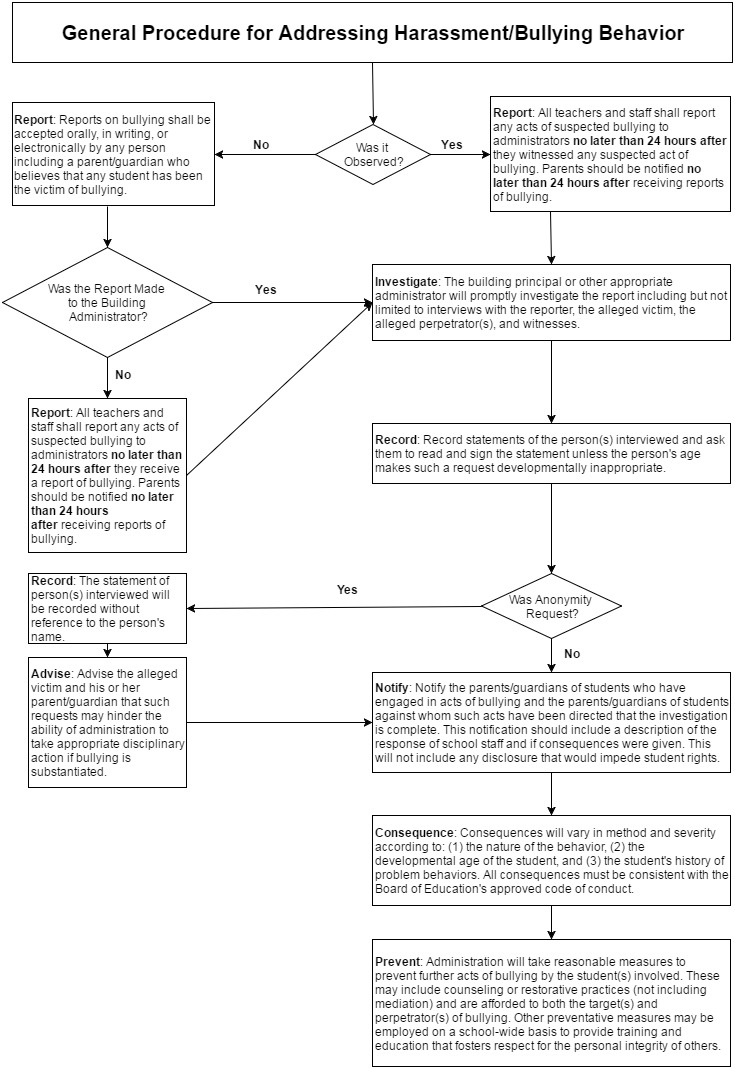 Bullying Prevention Policy
Adapted from Thompson School District Bullying Prevention Policy
Policy Self-Assessment
Complete the Policy section of the Self-Assessment (7th section of the tool)
Complete the section on your own, scoring each item with a 0,1, or 2
As a team discuss your scores and come to consensus in the official document 
As a team, action plan around 1 item
Objectives
Discuss what comes next
Schedule our next meeting(s)
Assess the day
Bullying Prevention Grant Program Next Steps
Baseline Self Assessment (Done!)
Discuss big takeaways
Considering the activities of the day as well as the needs of your school, plan your next meetings
Moodle for Implementation Coaches
Thank you for all your hard work today!
We are excited to partner with you in moving Bullying Prevention forward in Colorado!
For More Info:
Colorado Department of Education, Office of Learning Supports
https://www.cde.state.co.us/mtss/bullying
This CDE guidance document is meant for clarification, is not legally binding, and is not to be confused with legal advice. This guidance reflects CDE’s recommendations, but Administrative Units (AUs) may have developed their own policies or procedures that differ from those described herein. Be sure to refer to your local AU’s policies and procedures through the Director of Special Education. If you are seeking legal advice, please contact your legal counsel.